13 Colonies InTRO
3 Regions:New EnglandMiddle ColoniesSouthern Colonies
Were they all the same?
The 13 colonies were divided into 3 separate regions, the New England Colonies, the Middle Colonies, and the Southern Colonies.
The colonies were grouped by such factors as the climate, resources, and people.
Geography of the Colonies
The Appalachian Mountains acted as a natural boundary between the English Colonies and the French controlled territory to the west.
The Atlantic Ocean served as the eastern boundary to the 13 colonies.
Appalachian Mountains
Charter Colony /Proprietary Colony / Royal Colony
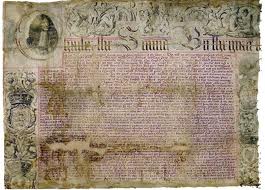 A charter is a written contract issued by a government giving the holder the right to establish a colony.  (Virginia Company had a charter)

A Proprietary Colony was a charter for a land grant given to an individual. (William Penn)

A Royal Colony was established by a charter, land grant from the king. (James Oglethorpe)
Charter given to William Penn